MARCO INSTITUCIONAL DE LAS CONTRATACIONES PÚBLICAS EN EL PERÚ
MARIO ARTEAGA ZEGARRA
Ejecutivo de Asuntos Internacionales
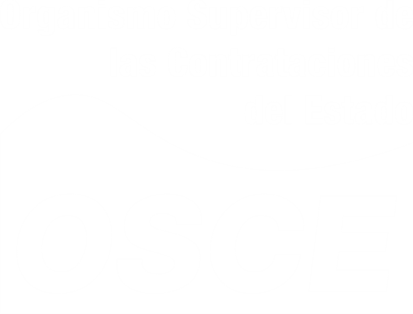 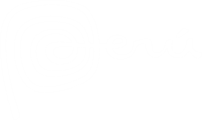 SISTEMA PERUANO DE CONTRATACIÓN PÚBLICA
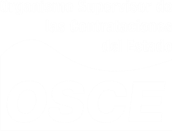 CIFRAS:
COMPRAS MAYORES
(Licitaciones y Concursos)
11%
73%
2,817   ENTIDADES
43,612 PROVEEDORES
(196,600 inscritos en RNP)
11,230 MILLONESDE USD*
113 MILPROCESOS DE SELECCION
89%
27%
COMPRAS MENORES
(Menores cuantías)
* 14,4% PBI
Bienes, servicios y consultorías: US$ 150,000
Obras : US$ 660 000
SE@CE: Adjudicados 2010
SISTEMA PERUANO DE CONTRATACIÓN PÚBLICA
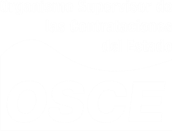 MARCO LEGAL (Normativa):
Ley de Contrataciones del Estado (D.Leg. 1017)
Reglamento de la Ley (D.S. 184-2008-EF)
Directivas del OSCE
Ámbito de aplicación:
Subjetiva: Entidades (3 niveles de gobierno: Nacional, Regional y Local + empresas públicas)
Objetiva: Adquisición de bienes, servicios, consultorías y ejecución de obras (no concesiones), con fondos públicos
SISTEMA PERUANO DE CONTRATACIÓN PÚBLICA
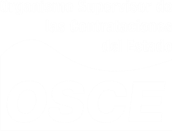 MARCO INSTITUCIONAL:

Ministerio de Economía y Finanzas (MEF):
Define las políticas
Organismo Supervisor de las Contrataciones del Estado (OSCE) (antes CONSUCODE):
Ente rector del sistema
Central de Compras Públicas (Perú Compras)
Organismo ejecutor
ORGANISMO SUPERVISOR DE LAS CONTRATACIONES DEL ESTADO
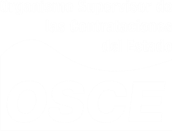 Organismo  Público Técnico Especializado
Adscrito al Ministerio de Economía y Finanzas
Goza de autonomía técnica, funcional, administrativa, económica y financiera
Representación judicial propia
ORGANISMO SUPERVISOR DE LAS CONTRATACIONES DEL ESTADO
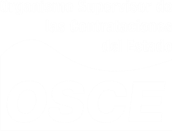 ROL SUPERVISOR Y REGULADOR:
Velar y promover el cumplimiento de la normativa;
Emitir Directivas ( aplicación de la normativa);
Resolver controversias en última instancia administrativa:
Contenido de los pliegos de licitación (Pronunciamientos)
Impugnaciones en Selección (Resoluciones del Tribunal)
Supervisar procedimientos de contratación 
Atender denuncias sobre irregularidades
Suspender procesos de selección
Comunicar transgresiones a la Contraloría ( indicios de perjuicio económico o delito)
Aplicar sanciones a proveedores;
EL ORGANISMO SUPERVISOR DE LAS CONTRATACIONES DEL ESTADO
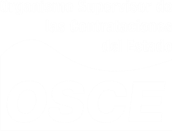 ROL GESTOR Y FACILITADOR:
Administrar y operar:
El Sistema Electrónico de Contrataciones del Estado – SE@CE
El Registro Nacional de Proveedores – RNP
El Catálogo de Bienes y Servicios (NN.UU.)
El Sistema Nacional de Arbitraje y Conciliación - SNAC
Promover y desarrollar:
Subastas Inversas (presenciales y electrónicas)
Convenios Marco (Catálogo Electrónico)
Compras Corporativas Obligatorias
Desconcentrar sus funciones (20/25 ODs.)
Promover la difusión de la normativa (Capacitación, consultas)
Proponer estrategias y realizar estudios.
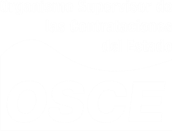 ORGANIGRAMA DEL OSCE:
Consejo Directivo
Presidencia Ejecutiva
Secretaría General
Tribunal de Contrataciones del Estado
Oficina de Asesoría Jurídica
Oficina de Planeamiento, Presupuesto y Cooperación
Oficina de Control Institucional
Oficina de Procuraduría
Oficina de Administración y Finanzas
Oficina de Sistemas
Dirección de Arbitraje Administrativo
Dirección del SEACE
Dirección Técnico Normativa
Dirección de Servicios Institucionales
Dirección de Supervisión y Fiscalización
ORGANISMO SUPERVISOR DE LAS CONTRATACIONES DEL ESTADO
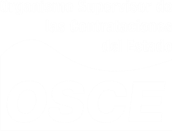 CONSEJO DIRECTIVO:
Máximo órgano del OSCE
Tres miembros
Periodo de tres años
Mediante Resolución Suprema
Uno de ellos ejerce la Presidencia Ejecutiva
Funciones:
Aprobar Directivas
Proponer estrategias para optimizar el funcionamiento del sistema
Proponer estrategias de gestión institucional

PRESIDENCIA EJECUTIVA
Titular del Pliego, máxima autoridad administrativa y representante legal del OSCE
Supervisa la marcha institucional y administrativa
ORGANISMO SUPERVISOR DE LAS CONTRATACIONES DEL ESTADO
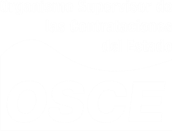 TRIBUNAL DE CONTRATACIONES DEL ESTADO:
Órgano resolutivo del OSCE
Tiene autonomía e independencia para ejercicio de funciones
Vocales (12) y Salas (4)
Elegidos mediante Concurso Público
	Funciones:
Resolver controversias que surgen entre las Entidades y los participantes y postores durante los procesos de selección
Aplican sanciones de inhabilitación a proveedores que incurran en causales
ORGANISMO SUPERVISOR DE LAS CONTRATACIONES DEL ESTADO
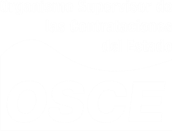 Personal = 403
Planilla = 66
CAS = 337
Presupuesto 2011:
USD 17’995,000
Recursos directamente recaudados generados por:
Cobro de tasas (TUPA)   
Ejecución de garantías 
Programa de capacitación
Imposición de multas
Cooperación técnica nacional o internacional
Donaciones a su favor
Proceso de Reestructuración del OSCE
CENTRAL DE COMPRAS PÚBLICAS (PERÚ-COMPRAS)
Organismo  Público Ejecutor
Adscrito al Ministerio de Economía y Finanzas
Goza de autonomía técnica, funcional, administrativa y financiera
		FUNCIONES:
Realizar las Compras Corporativas Obligatorias, de acuerdo a lo establecido en el DS correspondiente.
Realizar las Compras Corporativas Facultativas que le encarguen otras Entidades.
Realizar procesos de selección por encargo de otras Entidades.
Asesorar a las Entidades que realicen compras corporativas facultativas
Promover y conducir los procesos de selección para la generación y suscripción de Convenios Marco.
Llevar a cabo P/S para adquisiciones específicas que se le asignen mediante DS.
Aún no ha sido implementada
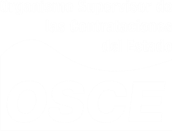 “cerca de ti”
www.osce.gob.pe

www.seace.gob.pe

www.rnp.gob.pe

www.sna.gob.pe

marteagaz@osce.gob.pe